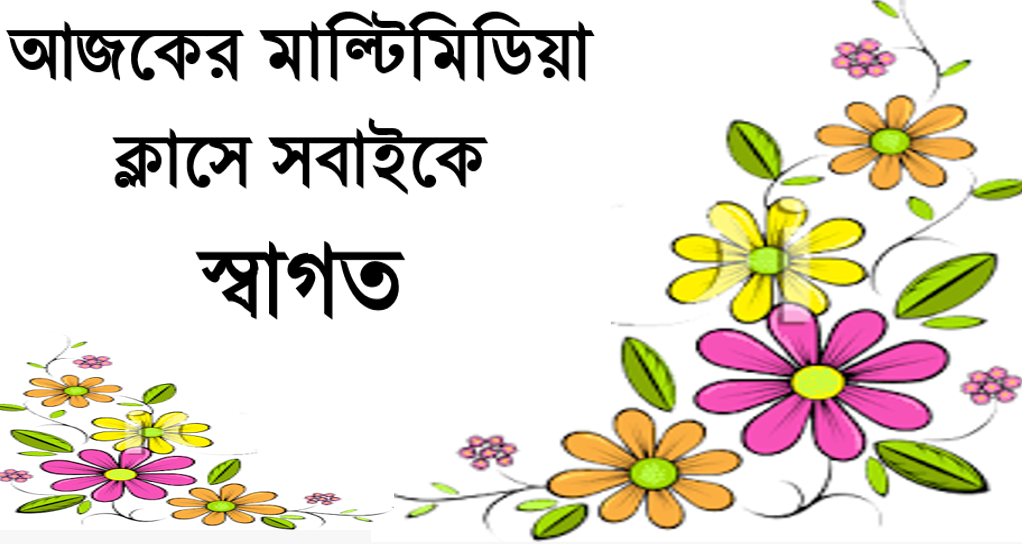 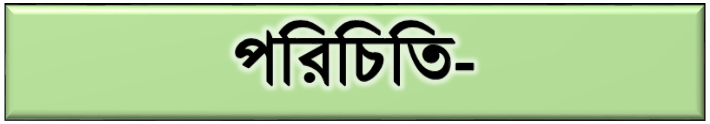 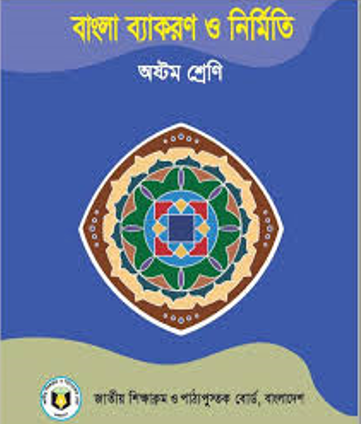 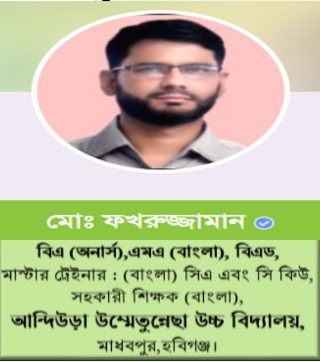 বিষয়    :  বাংলা
শ্রেণি     :  অষ্টম
পাঠ      :  সন্ধি                                   সময়        :  ৪০ মিনিট
তারিখ   : ০৬/১১/২০২১ খ্রি.
নিচের ছবিগুলোতে লোকগুলো কী করছে ?
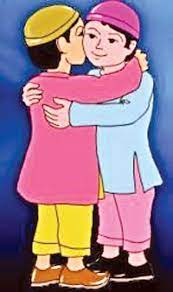 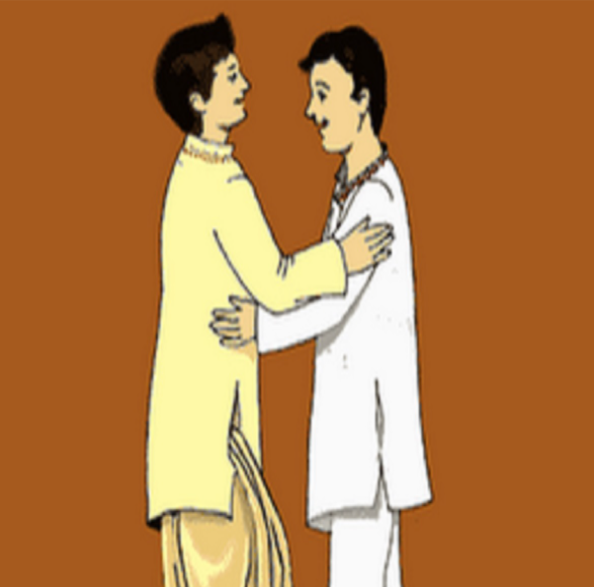 কোলাকুলি করছে।
এখানে কী দেখতে পাচ্ছ?
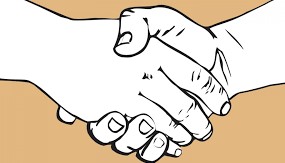 মিলন
আজকের পাঠ-
সন্ধি
শিখনফল-
এই পাঠ শেষে শিক্ষার্থীরা...
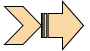 সন্ধির সংঙ্গা বলতে পারবে।
সন্ধির প্রয়োজনীয়তা বর্ণনা করতে পারবে।
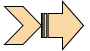 সন্ধির প্রকারভেদ ব্যাখ্যা করতে পারবে।
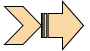 নিয়মানুসারে সন্ধি বিচ্ছেদ করতে পারবে।
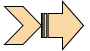 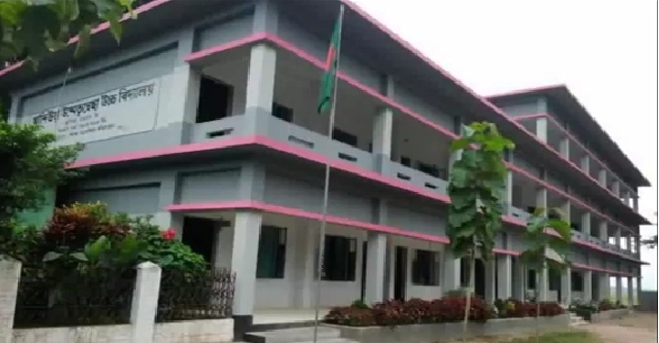 আলয়
বিদ্যা
বিদ্যালয়
সন্ধি:সন্ধি শব্দের অর্থ মিলন।পাশাপাশি অবস্থিত দুটো ধ্বনির মিলনের ফলে যদি এক ধ্বনি সৃষ্টি হয়,তবে তাকে সন্ধি বলে।
সন্ধির প্রয়োজনীতা-
সন্ধির ফলে নতুন শব্দের সৃষ্টি হয়।
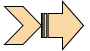 শব্দের উচ্চারণ সহজ হয়।
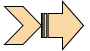 ভাষা সংক্ষিপ্ত হয় এবং শুনতে ভালো লাগে।
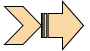 সন্ধিতে ধ্বনির চার ধরনের মিলন হয়:
উভয় ধ্বনি মিলে একটি ধ্বনি হয়।
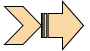 একটি ধ্বনি বদলে যায়।
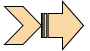 একটি ধ্বনি লোপ পায়।
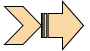 উভয় ধ্বনির বদলে নতুন ধ্বনির সৃষ্টি হয়।
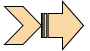 সন্ধির প্রকারভেদ-
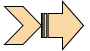 সন্ধি প্রধানত দু প্রকার:
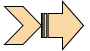 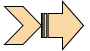 ২। তৎসম শব্দের সন্ধি
১। বাংলা সন্ধি
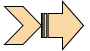 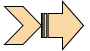 (ক) স্বরসন্ধি (খ)ব্যঞ্জনসন্ধি (গ)বিসর্গসন্ধি
(ক) স্বরসন্ধি    (খ) ব্যঞ্জনসন্ধি
একক কাজ-
১ । সন্ধির ফলের কীসের সৃষ্টি হয়?
                 
                 ২ । কীভাবে নতুন ধ্বনির সৃষ্টি হয় ?
                 
                 ৩। সন্ধি মোট কয় প্রকার ?
আজ স্বরসন্ধি নিয়ে আলোচনা করব:
স্বরসন্ধি : স্বরধ্বনির সঙ্গে স্বরধ্বনির মিলনে যে সন্ধি হয়,তাকে স্বরসন্ধি হয়।
 যেমন : 
                  



               পাঠ+আগার=পাঠাগার             নব+অন্ন=নবান্ন
            উদাহরণ দু’টিতে,অ+আ ধ্বনি মিলে ‘আ’ ধ্বনি হয়েছে।
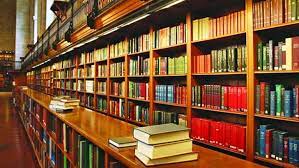 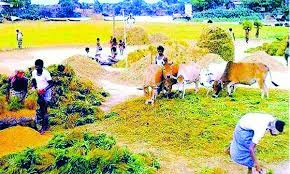 স্বরসন্ধি গঠনের সূত্র ও উদাহরণ-
অ /আ +অ /আ ধ্বনির সন্ধি-
    অ + অ = আ        নব+ অন্ন = নবান্ন,              আ+অ=আ      আশা+অতীত,
    অ + আ =আ        জল+আশয় =জলাশয়,         আ+আ=আ    মহা+আশয়।
 ই / ঈ+ই / ঈ ধ্বনির সন্ধি-
     ই+ই=ঈ     রবি+ইন্দ্র=রবীন্দ্র,                       ঈ+ই=ঈ    মহী+ইন্দ্র=মহীন্দ্র
     ই+ঈ=ঈ    পরি+ঈক্ষা=পরীক্ষা,                    ঈ+ঈ=ঈ    শ্রী+ঈশ=শ্রীশ।
উ/ঊ+উ/ঊ ধ্বনির সন্ধি-
         উ + উ = ঊ         কটু + উক্তি = কটূক্তি,             ঊ + উ=ঊ     বধূ +উৎসব
         উ + ঊ = ঊ         লঘু+ঊর্মি =লঘূর্মি,                 ঊ+ঊ=ঊ    ভূ+ঊর্ধ্ব=ভূর্ধ্ব।
   অ /আ+ই/ঈ ধ্বনির সন্ধি-                   
          অ+ই=এ            স্ব+ইচ্ছা=স্বেচ্ছা                      আ+ই=এ        যথা+ইষ্ট=যথেষ্ট।              
   অ /আ+উ/ঊ ধ্বনির সন্ধি-
            অ+উ=ও            সূর্য+উদয়=সূর্যোদয়,
           আ+ঊ=ও            মহা+ঊর্মি=মহোর্মি।
অ/আ+ঋ ধ্বনির সন্ধি-

                অ/আ+ঋ=অর/আর   দেব+ঋষি=দেবর্ষি,    ক্ষুধা+ঋত=ক্ষুধার্ত।
     
        অ/আ+এ/ঐ ধ্বনির সন্ধি-

                 অ/আ+এ/ঐ =ঐ       জন+এক=জনৈক,মত+ঐক্য=মতৈক্য।
অ /আ + ও /ঔ ধ্বনির সন্ধি-
      অ / আ + ও / ঔ=ঔ   
       জল + ওকা = জলৌকা,   মহা + ঔষধ = মহৌষধ।
   ই / ঈ + ভিন্ন ধ্বনির সন্ধি-
      ই/ঈ + অ / আ = য,      ইতি + আদি = ইত্যাদি
       ই/ঈ + উ / ঊ  = য,      প্রতি+ঊষ =প্রত্যূষ,
       ই/ঈ + এ  =য,             প্রতি + এক=প্রত্যেক।
উ/ঊ +ভিন্ন ধ্বনির সন্ধি-
       উ/ঊ+অ/আ=ব/বা        সু+ অল্প=স্বল্প,         সু+আগত=স্বাগত
       উ/ঊ + ই/ঈ =বি/বী     অনু+ইত =অন্বিত,     তনু + ঈ=তন্বী
       উ/ঊ + এ =বে            অনু+এষণ=অন্বেষণ।
   এ/ঐ + ভিন্ন ধ্বনির সন্ধি-
      এ/ঐ+অ/আ=অয়/আয়   নে+অন, নৈ+অক।
ও/ঔ+ভিন্ন ধ্বনির সন্ধি-
         
         ও/ঔ+অ/আ=অব/আব        লো+অন=লবন,     পৌ+অক=পাবক।
         ও/ঔ+ই=অবি/আবি           পো+ইত্র=পবিত্র,    নৌ+ইক=নাবিক।
         ও/ঔ+উ=আবু                  ভৌ+উক=ভাবুক।
         ও/ঔ+এ=অবে                  গো+এষণা=গবেষণা।
নীরব পাঠ-
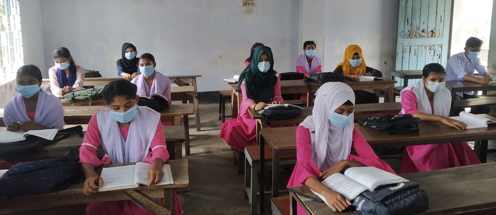 মূল্যায়ন-
‘মহাশয়’-শব্দের সন্ধি বিচ্ছেদ কর।
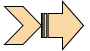 অ/আ+ই/ঈ ধ্বনি মিলে কোন ধ্বনি সৃষ্টি হয়?
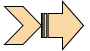 ‘নয়ন’-শব্দের সন্ধি বিচ্ছেদ ‘নে+অন’ কোন কোন ধ্বনি মিলে হয়েছে?
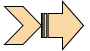 বাড়ির কাজ
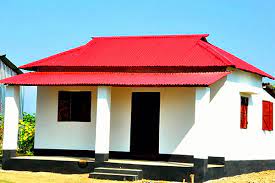 উদাহরণসহ স্বরসন্ধি গঠনের পাঁচটি সূত্র লিখে আনবে।
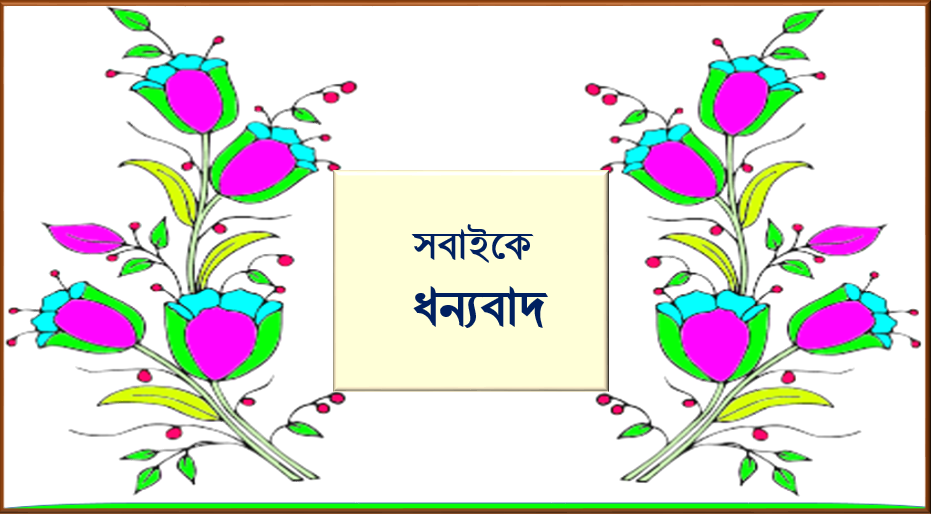